Field Fund Working Group
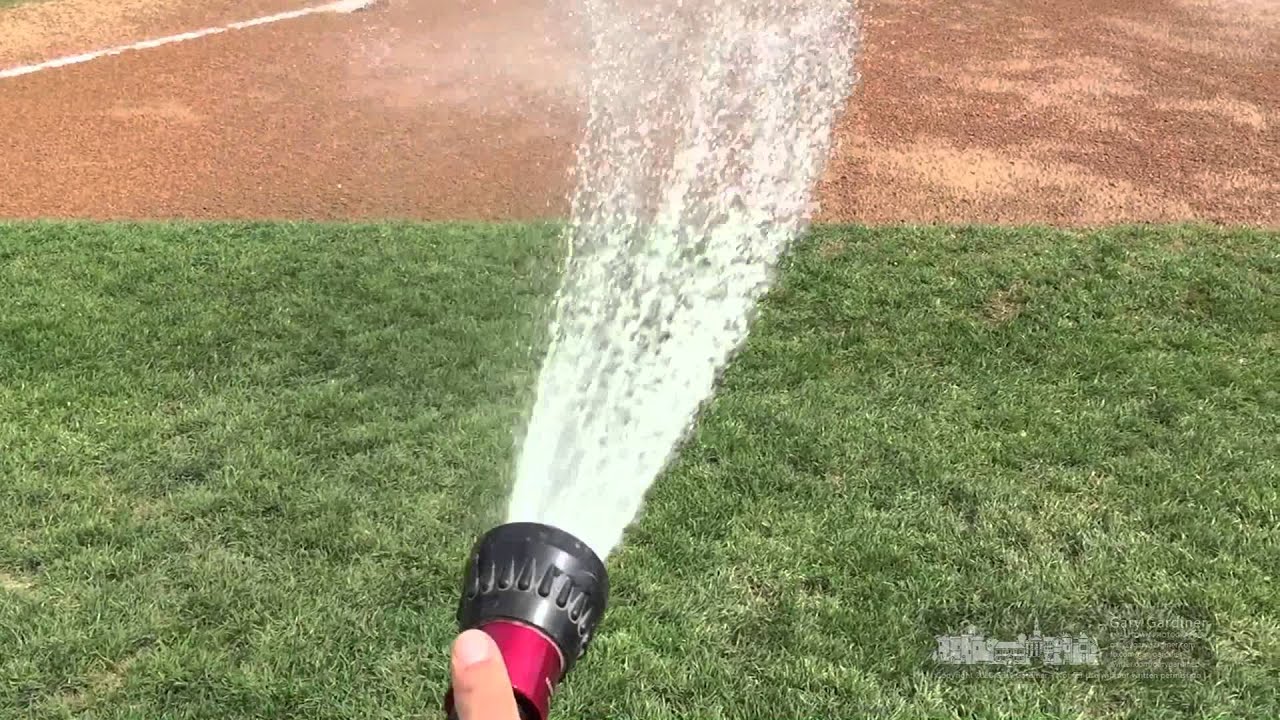 Meeting #4
December 9, 2020
Virtual Meeting
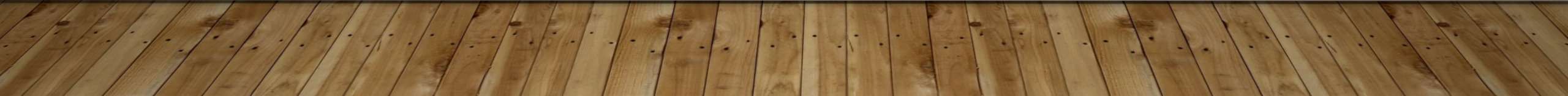 Field Fund Working Group Draft Timeline
Meeting #5 January 2020
Meeting #4 December 2020
Meeting #2 October 2020
Meeting #3 November 2020
Meeting #1 September 2020
Review Commission Recommendations
Discuss Draft Recommendations
Process Overview

Charge Overview

Review Previous Field Fund Implementations

Field Fund Review
Review All DPR Sports Program Fees Benchmarking Review

Discuss current fee levels.

Review Recreation v. Travel field allocations.
Explore Key Implementation Questions For Field Fund

Outline process for allocating funds
Strawman review of new proposed fee.

FFWG recommendations for new fee and implementation.
Meeting #4 Topics
Meeting #3 Follow Up Items
FY2020 Capital Improvement Plan (CIP)
Re-Payment Options
Benchmarking
Jurisdictional Benchmarking Wrap-Up
New Fee Considerations
New Field Fund Options & Projections
Review of Charge Objectives & Working Group Progress
Field Fund Working Group                       Topics of Consideration
Is the fee for use of athletic fields in Arlington set at the correct level?
Should different fees for Recreation and Travel programs be considered?
Should the field fund be allocated for investment in Capital projects?
Should the field fund be allocated for recurring field maintenance?
Should field funds be held in separate diamond field and rectangular field accounts?
Should field funds be allocated to support more staff?
How to view the field fund through an equity lens?
FY2021 CIP
Current one-year FY2021 Capital Improvement Plan (CIP)
Field Fund - $225,000
Revenue source dedicated to the replacement and construction of synthetic turf fields and diamond field enhancements.
Funds "pool" over time until a specific project is identified (not a "use it or lose it" situation)
Capital budget load is based on the previous years' revenue projections during the budget planning process (i.e.- $225k in capital funds loaded in FY21 is based on previously projected FY20 revenue)  
Reconciliation of capital budget to actual revenue received is performed by the end of each calendar year
Synthetic Turf Program - $773,000
Replacement of the rectangular synthetic field at Virginia Highlands Park.
Link to previous FY 2019-2028 CIP. 
Page C-47
CIP Funding Options
Typically, field projects are funded in the following  ways:
Pay as you Go (PAYG)- ongoing or one-time net tax support from general fund revenues, (also includes “Field Fund” user fees). (no useful life requirement)

Short-Term Financing- Projects usually include technology, public safety equipment and synthetic field replacement. (3-10 year useful life of asset required)

General Obligation (GO) Bonds- Long term debt financing. A referendum appears on the ballot in November of even years for citizens to vote on. (10+ year useful life of asset required)

Other Partnership Funding- Dedicated sources of funding based on specific agreements in place. (no useful life requirement, unless detailed in agreement)
Benchmarking
Benchmarking - Fairfax
In-House Responsibilities
Funding in the amount of $7,610,338 is provided for athletic field maintenance.
General Fund Transfer $6,135,338 and Athletic Services Fee $1,475,000.
Benchmarking - Fairfax
Athletic Field Maintenance - $2,700,000
Maintenance of lighting systems
Irrigation maintenance
Personnel
Minor repairs
Utilities

Fairfax County Public Schools - $860,338
Mowing at elementary and middle schools
Provides consistent mowing schedule
Aeration & over-seeding

Synthetic Turf Funding - $1,209,375
Supports 44 FCPS synthetic turf fields
Funded jointly by FCPS and Park Authority
Diamond Field Maintenance - $1,000,000
Athletic Fields at FCPA site
Consistent mowing
Diamond Field preparation twice weekly
$250,000 Athletic Services Fee
$750,000 General Fund

Action Plan Review Team (APRT) - $50,000
Provides annual funding to girls softball fields
Maintenance for dugouts, fencing, irrigation

Custodial Support - $275,000
Indoor facility support
Supported by Athletic Services Fee
Benchmarking - Fairfax
Athletic Services Fee – Synthetic Field Replacement
95 synthetic fields in Fairfax County
24 FCPS
71 Park Authority
Establish replacement cycle over 10 year period
$2,250,000 is included for the turf field replacement program
$1,450,000 General Fund
$800,000 from the Athletic Services Fee
Benchmarking – Fairfax Field Classifications
Permit holders shall have first rights for the use of the fields to which they have been assigned. 
A field not being utilized by a permit holder can be used by others, including the "walk-on" public, as defined in Park Regulations. 
Use periods of Park Authority Fields shall be limited as follows: 
Diamond Fields: After 4 p.m. on the last Friday in March to the end of the first full weekend* in November. 
Rectangle Fields: After 4 p.m. on the last Friday in March to the end of the third full weekend* in November. 
Fields are only locked November – March when closed for winter. 
Synthetic Turf: Synthetic Turf Fields are available year-round
Benchmarking – Loudon County
In-House Responsibilities
Loudon County Parks, Recreation, & Community Services works with the Department of General Services (DGS) to carry out routine and preventative maintenance.
Complete maintenance at Parks, Recreation Facilities, and Athletic Fields at Schools.
Benchmarking LoudoUn county
Loudoun County implements maintenance based on an area model.

PRCS defines maintenance in six (6) different areas.

The criteria on the right-hand side of this slide are used to define maintenance in each area. 

Loudoun PRCS maintenance standards are posted on the FFWG website.
Turf Care 
Fertilizer Irrigation 
Litter control 
Pruning 
Disease/Insect Control 
Winter Weather Response 
Lighting 
Surfaces 
Repairs 
Inspection 
Plantings 
Restrooms 
Special Features
Benchmarking – Loudoun countyArea I
Turf Care – Grass maintained to specific height, based on variety. Mowed once every 5 days. Aeration, and re-sodding as needed.
Fertilizer – Adequate fertilizer applied. Bi-annual soil tests.
Irrigation – Sprinkler irrigated. Automated control commonly used. 
Litter control –Minimum once daily removal. High visitation may increase frequency.
Pruning – Frequency dictated by species and variety. Timing scheduled to coincide with low demand periods.
Disease/Insect Control -  Preventative, Corrective, and Integrated Pest Management
Winter Weather Response – As needed to ensure facility opens safely and on-time.
Lighting – Preserve the original design. Damaged systems repairs as soon as discovered.
Surfaces – Graffiti cleaned next working day.
Repairs – Repairs complete upon discovery.
Inspection – Completed daily.
Plantings – Multiple plantings scheduled.
Restrooms – Once daily service
Special Features – Drinking fountains, speaker systems, flag poles prioritized in highest possible order.
Benchmarking – Loudoun countyArea II
Turf Care – Grass cut once weekly. Weed control when weeds are present or 5% of the surface area.
Fertilizer – Adequate fertilizer to ensure plants are growing. Bi annual soil tests.
Irrigation – Some type of irrigation is available.
Litter Control – Minimum of once daily, seven days per week.
Pruning – Usually done at least once per season unless species require more attention.
Disease/Insect Control -  Usually done with disease or insects are inflicting noticeable damage.
Winter Weather Response – Occurs as needed to ensure facility opens on time and stays safe.
Surfaces –Should be cleaned, or repaired when appearance has noticeably deteriorated.
Repairs – Should be done whenever safety, function, or appearance is in question.
Inspection – Inspection by some staff member once daily
Plantings – Some floral plantings may be present.
Restrooms – Maintained once daily if restrooms exist.
Special Features –  Maintained for high quality appearance.
Benchmarking – Loudoun county
Athletic Natural Turf - Standards
Healthy dense stand of grass and coverage is no less than 90% o the playable areas.
Bermudagrass fields over-seeded with Perennial Ryegrass or Low Mow Kentucky Bluegrass.
Play area has a uniformed surface that is well drained, free of holes and depressions .
Aeration & cultural practices as frequently as required to maintain healthy, thick, vigorous stand of turf (minimum 2-3 times annually).
Priority one rectangle sites are taken out of service use for two weeks per season on a rotational basis for maintenance purposes and turf recovery.
Benchmarking – Loudoun county
Skinned infield grooming maintenance standards:
Priority 1 Fields Every use or 4-5 times per week (whatever is greater)
Priority 2 Fields Every use or a minimum of 3 times weekly (whatever is greater)
Priority 3 Fields Middle and Elementary School sites: Up to twice weekly
High School Sites Every PRCS scheduled game and “maintenance drag” after each activity 
Infields are to be kept weed free during low use times.
Loudoun County does not allow user groups to perform maintenance on fields
Benchmarking Loudoun county
Similar standards exist for field amenities including:
Bleachers and Dugouts
Lighting
Fencing
Restrooms
Soccer Goals

Full maintenance document can be found here.
Benchmarking – Loudoun county Field classifications
Organized use is prohibited without a permit.

Non- permitted use is allowed as long as the field is not is reserved and has not been set up for league use.

Does not actively enforce non-permitted use, particularly on lesser fields.  

Tournament fields/HS fields remain locked for permitted use
Benchmarking - Alexandria
All field maintenance is done in-house.
Mowing
Fertilization
Infield Maintenance

Alexandria operates an in-house synthetic turf maintenance program.

Completes infield dragging and painting foul lines for recreation diamond sports.

Maintenance efforts increase for school games.
Staff work in four groups:
Large Mowing
Field Maintenance & Prep
Natural Turf (irrigation, aeration, fertilization)
Synthetic Turf & Courts
Alexandria Field Maintenance Document: here
Benchmarking – Alexandria Field Classifications
Use by Permit Only field.

In order to provide space for spontaneous play, some of the City's properties will be designated for such activity.

These facilities do not require a permit and may be reserved through the permitting process.
These properties can be used on a first come, first-serve basis
Pause For Questions – Benchmarking Recap
FY’19 Sports League participation
6% Non-Resident Rate – 2019
*Age breakdown does not include DPR flag
Proposed Fee Options and Implementation
For This Exercise
25% Field Fund Revenue – Diamond Sports
75% Field Fund Revenue – Rectangular
95% Resident Participation
5% Non-Resident Participation
Options:
Option 1 – Increase to existing Player Assessment Fee

Option 2- Increase to existing Player Assessment Fee + Travel Team Fee

Option 3 – Player Assessment Increase by age
New Player Assessment Fee – Option 1
Increase to existing fees based on benchmarking. 
Ranges based on regional benchmarking
Alexandria - $12 per player (R) $35 per player (NR)
Loudoun - $18 per player (R &NR)
Fairfax - $5.50 Diamond $8.00 rectangle
New Player Assessment Fee – Option #1
*FY’19 total collected $222,302
New Player Assessment Fee – Option #1
Low End Ranges Shown : 25%/75% split $260,000
High End Ranges Shown : 25%/75% split $467,000
FY’19 Revenue 75%/25% Rectangular/Diamond Split
New Player Assessment Fee  - Option #2
Option 2 – Same per player fee structure as Option #1.
Implement a per-team travel fee $150/team- $300/team
Alexandria - $250 Travel Team Fee
New Player assessment Fee – Option #2
*FY’19 total collected $222,302
New Player Assessment Fee – option #3
*DPR athletic field allocation policy 8u, 8+
**numbers include DPR flag estimates
Ne w Player Assessment Fee – Option #3
*FY’19 total collected $222,302
Revenue Ranges New player assessment Options
*FY’19 total collected $222,302
Pause For Questions – Fee Recap
Completed Charge Objectives
Examine fee setting methodology for recently set DPR fees including: The Long Bridge Aquatics & Fitness Center Membership Fees, the Pool Use Fee implemented by DPR in FY 2020, and current gymnastics and swimming team fees.

Examine details of these fees including their structure and levels and make recommendations on factors to be considered when setting these fees including hours of field use, field type, and length of seasons.
Completed Charge Objectives
Examine the previous implementation of field fund projects and assess their impact on athletic fields and field users.
Complete benchmarking of neighboring jurisdictions and peer cities used in the Public Spaces Master Plan (PSMP) to determine if current fees assessed are comparable with regional and national trends.
Objectives to Complete
Study field use time by recreation and travel players and determine if a sliding fee scale is appropriate for different age groups and uses.
Study field use time during the year and determine the number and duration of “seasons” for which fees should be assessed to Arlington sports leagues.
Establish new player assessment fees or recommend no change in current fee levels.
Establish criteria for implementation of the field fund in the future.
Objectives to Complete
Determine the most effective implementation of funds collected from the player assessment fee with a mind towards increasing field maintenance levels in Arlington.
Following examination of previous field fund implementations, recommend uses of funds collected from the player assessment fee, and their impact on athletic fields and field users.
Upcoming scheduled Meetings and working group Timeline
Next scheduled meetings – December 17 – canceled

January 13 – Next meeting
Field Fund Implementation
Set remainder of Working Group meetings

Youth League Check-In #2 – February ’21